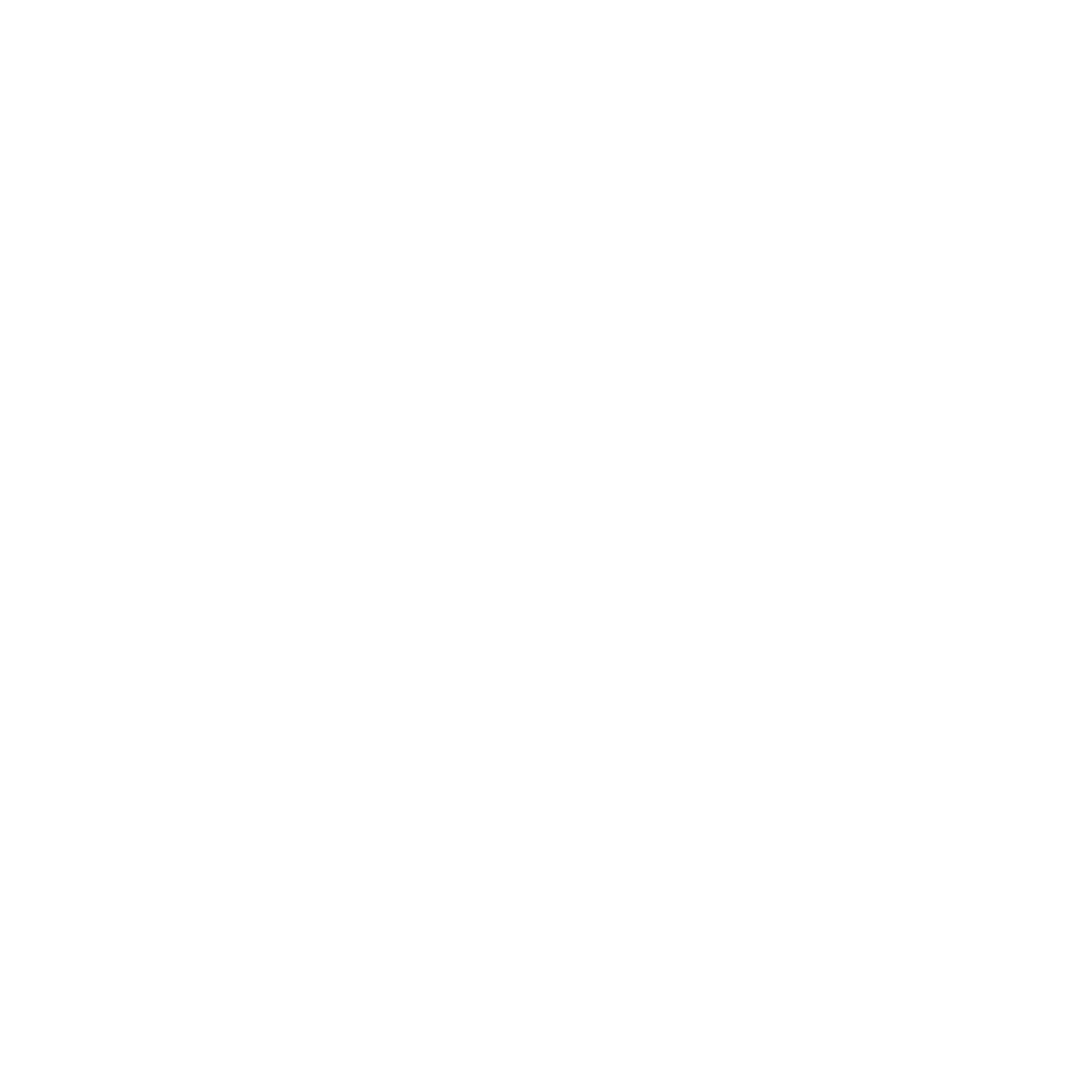 West’s Safety Services
John Snapp
VP Technology
Increasing Media Coverage
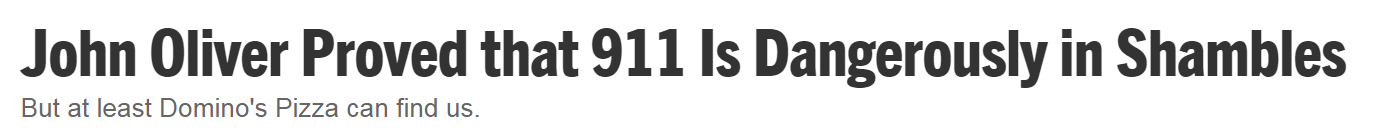 Esquire.com
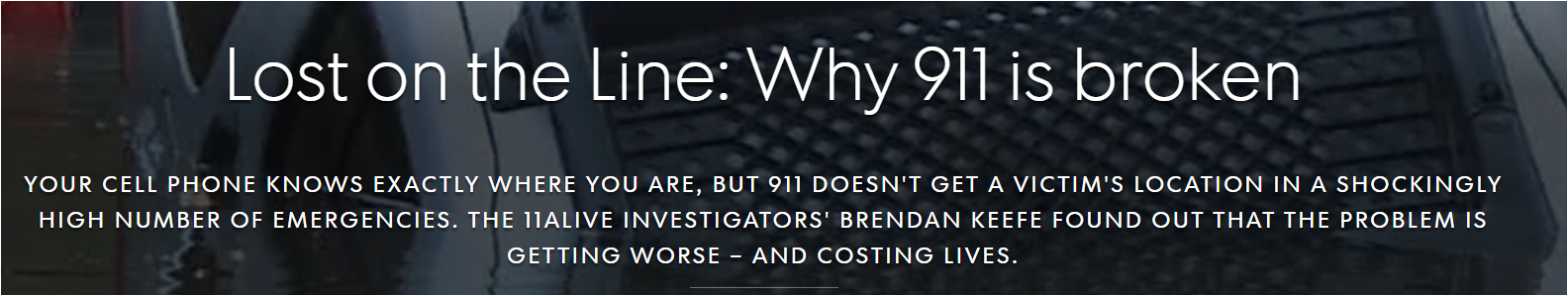 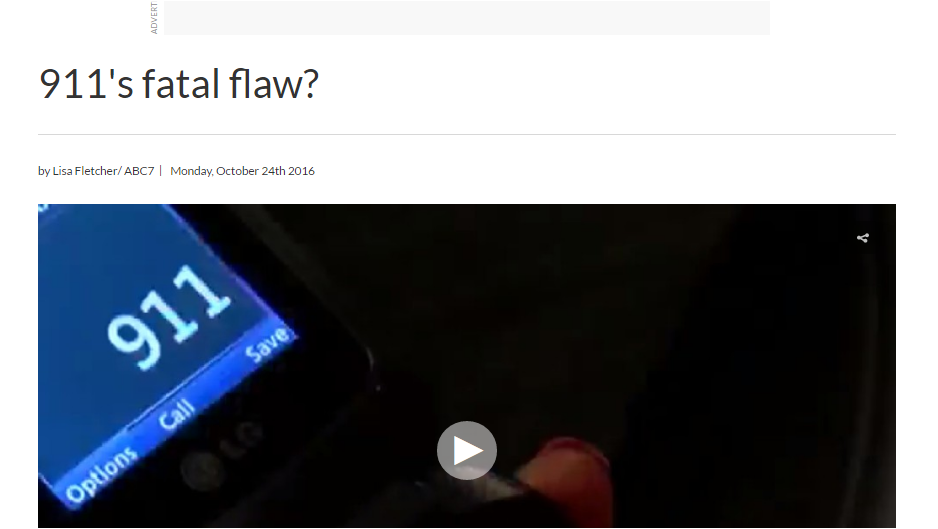 WXIA-TV, Atlanta
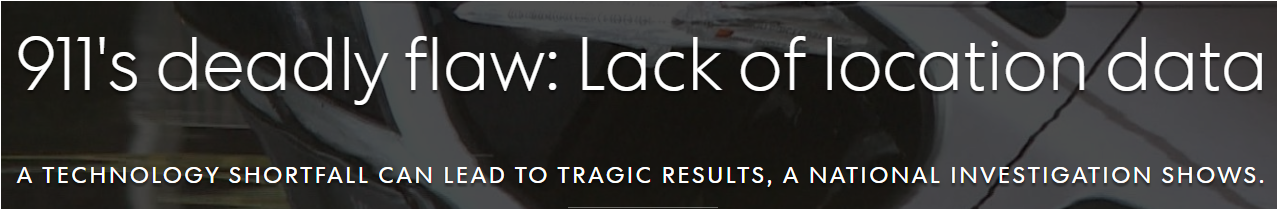 WJLA, Washington, D.C.
USA Today
Wifi and BlueTooth (BLE) Beacons
Features
Provisioning and management of Wi-Fi A/Ps and Bluetooth LE beacons addresses
Dedicated 9-1-1 units or shared infrastructure
Physical beacons available*

Benefits
Dedicated 9-1-1 beacons provide highly accurate and manageable dispatchable locations
Ideal for residential applications
Provides wireline level of 9-1-1 accuracy and information for wireless devices
Low cost
Highly accurate
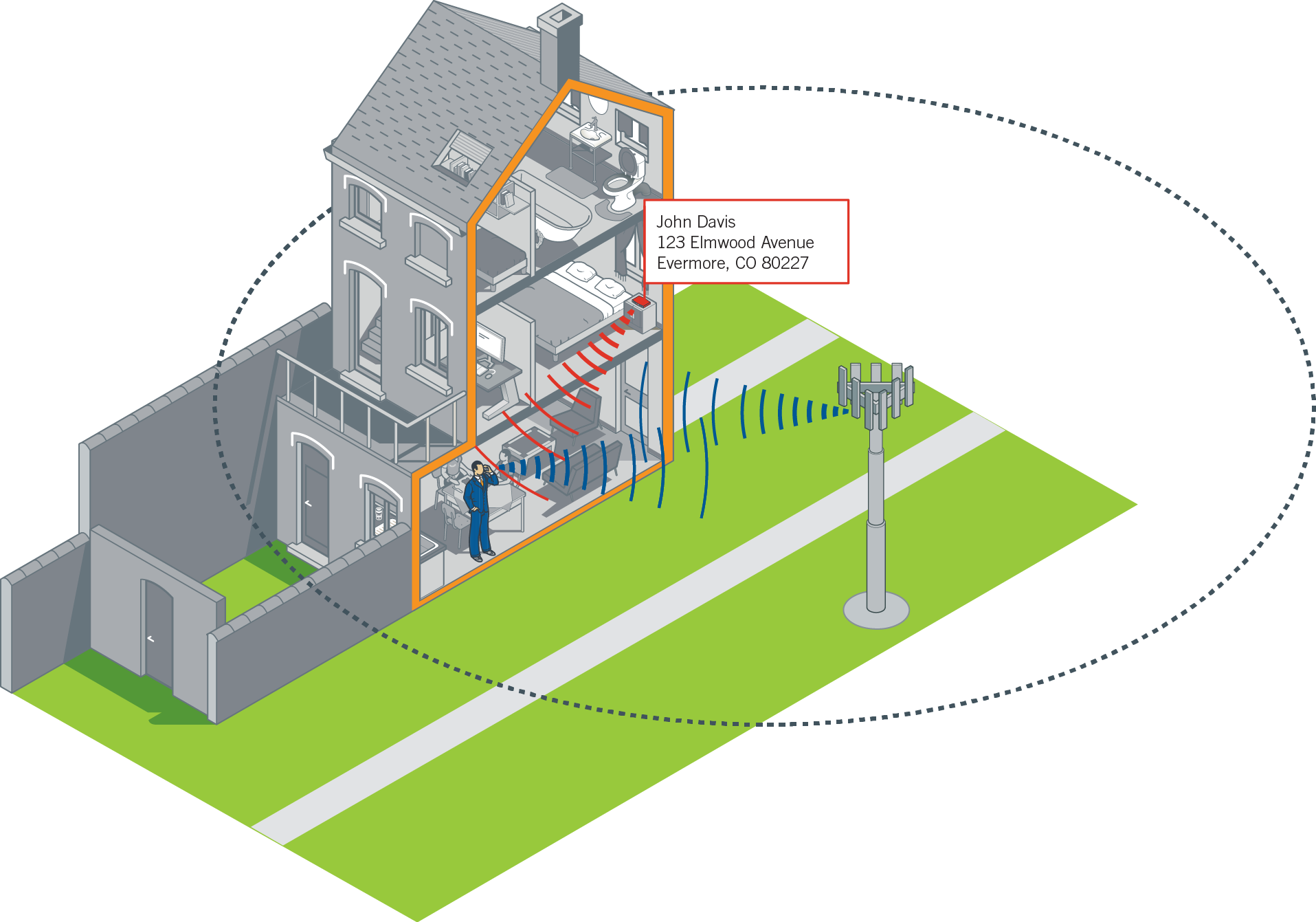 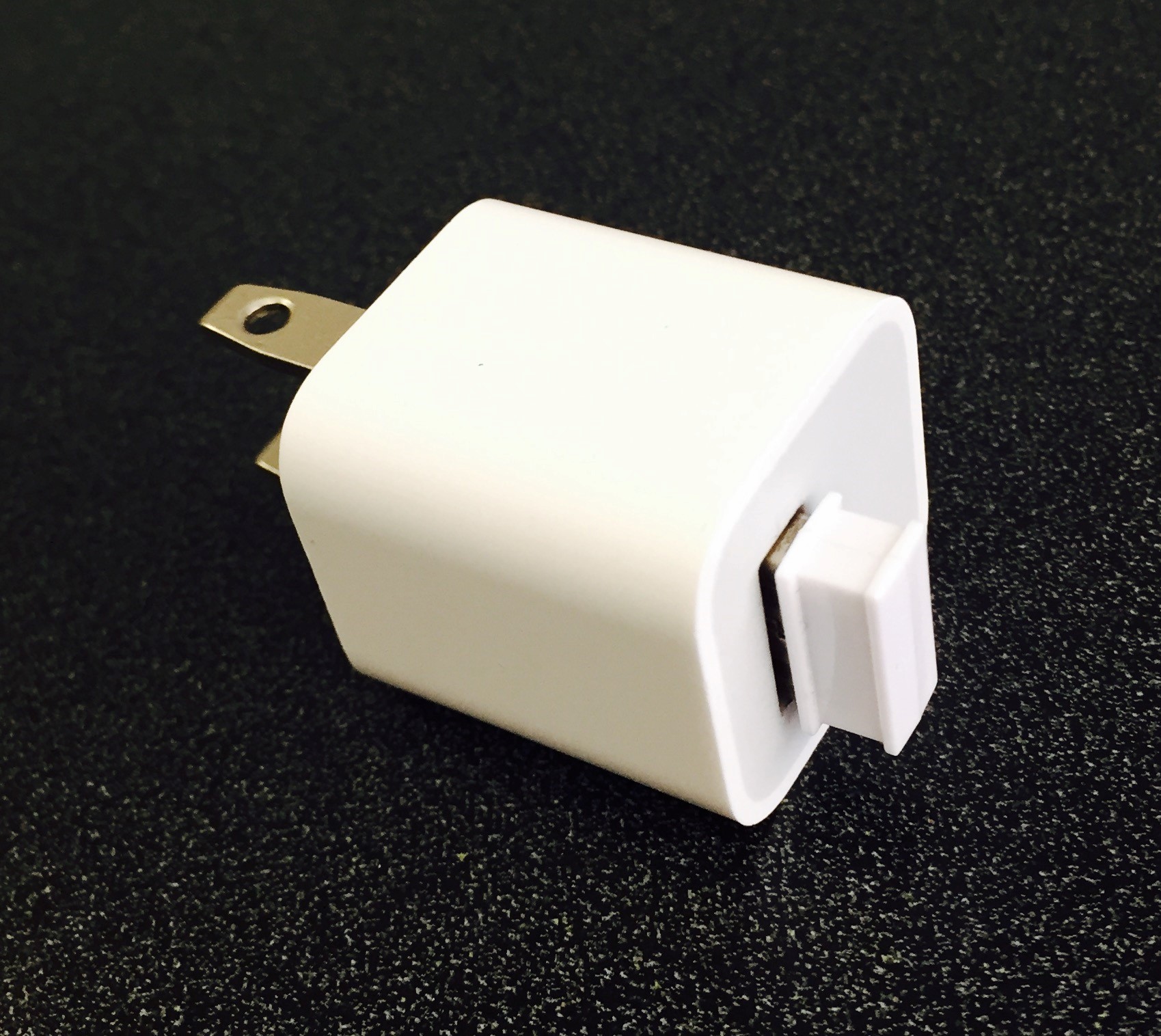 3
[Speaker Notes: WDLS Features (10 min - traditional WDLS)
Breakdown of features
Value
How to sell the story]
Questions